Welcome
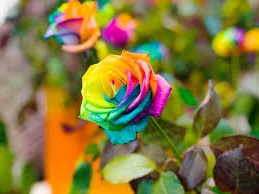 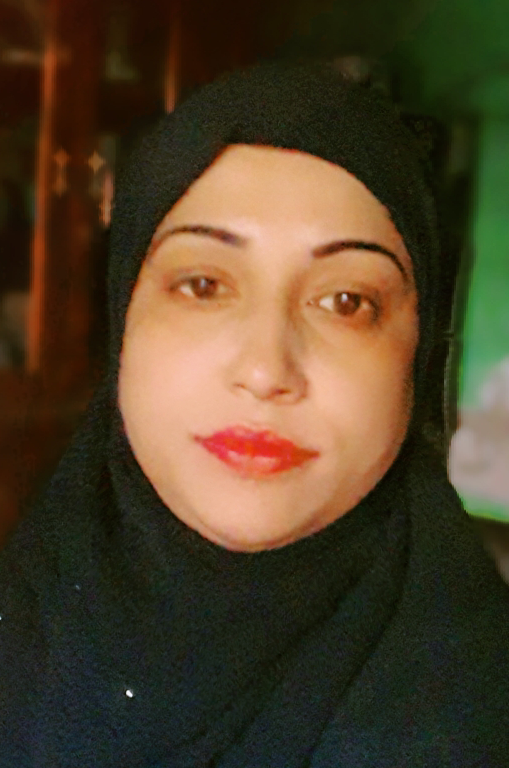 Teacher's identity
Chaina akter
Assistant teacher
Ishwardi Govt. Primary School 
 Bhanga, Faridpur.
Introducing Lesson
Class: Four
Subject: English 
Time: 40 minute
Page: 30
Part of lesson: A. Look, listen and say. Read.
Learning outcomes
Students will able to
Listening :
1.1.1   recognize sound differences in the context of words.
1.2.1   recognize which syllable in a word is stressed.
1.3.1   recognize which words in a sentences stressed.
Speaking :
1.1.1   repeat after the teacher and say word phrases and sentences with proper sounds, stress and intonation.
6.2.1   talk about people, objects, events etc.
Reading :
1.5.1  read words, phrases and sentences in the text with proper pronunciation,        stand intonation.
1 Minute
What did you watch about?
Family
1 Minute
Today  lesson
Sagar and His Family
Presentation
Sagar and His Family
Sagar
Father
Keya
Grandmother
Grandfather
Mother
New word
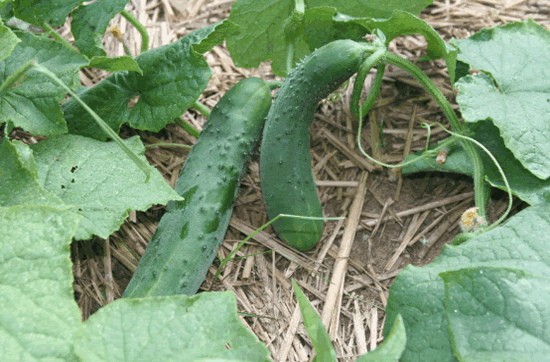 √
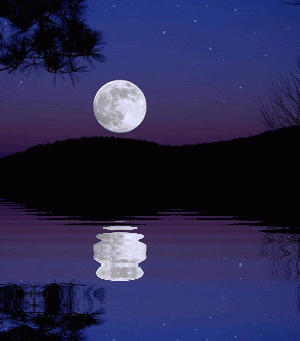 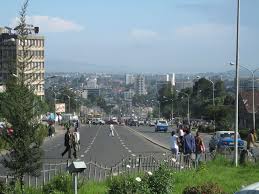 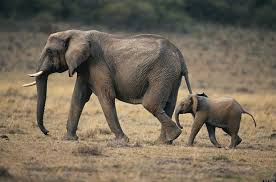 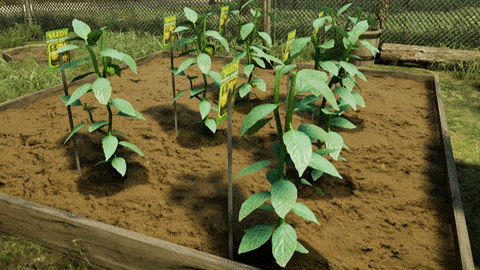 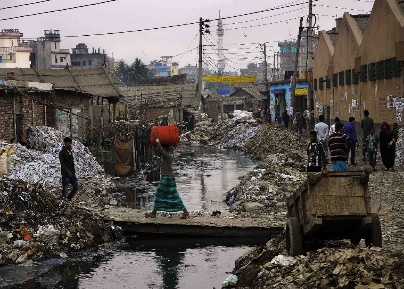 Only
Grow
Little
Best
Cucumber
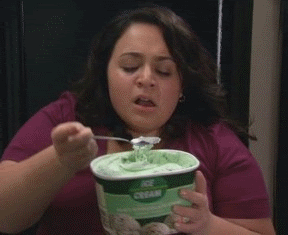 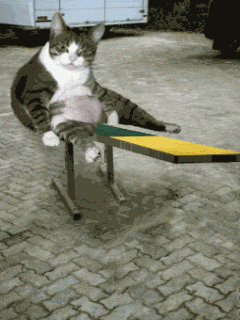 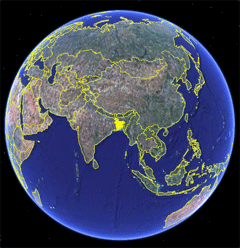 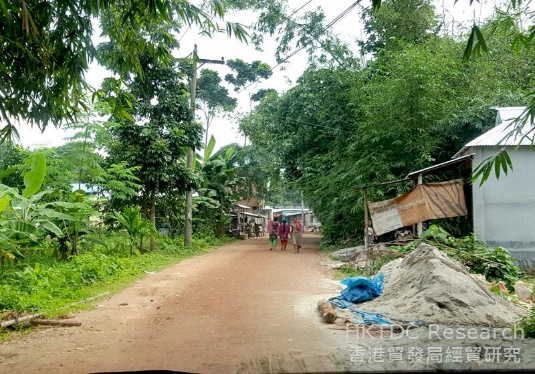 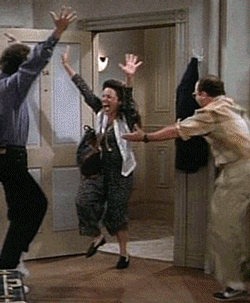 Wonderful
Delicious
Proud
World
Neighbourhood
6 minutes
true
false
Write the answer to true or false .
Sagar is a teacher. 
Sagar mother is a housewife .
Sagar sister name is Mita .
 His sister is only three years old .
Sagar father is a teacher .
5 minutes
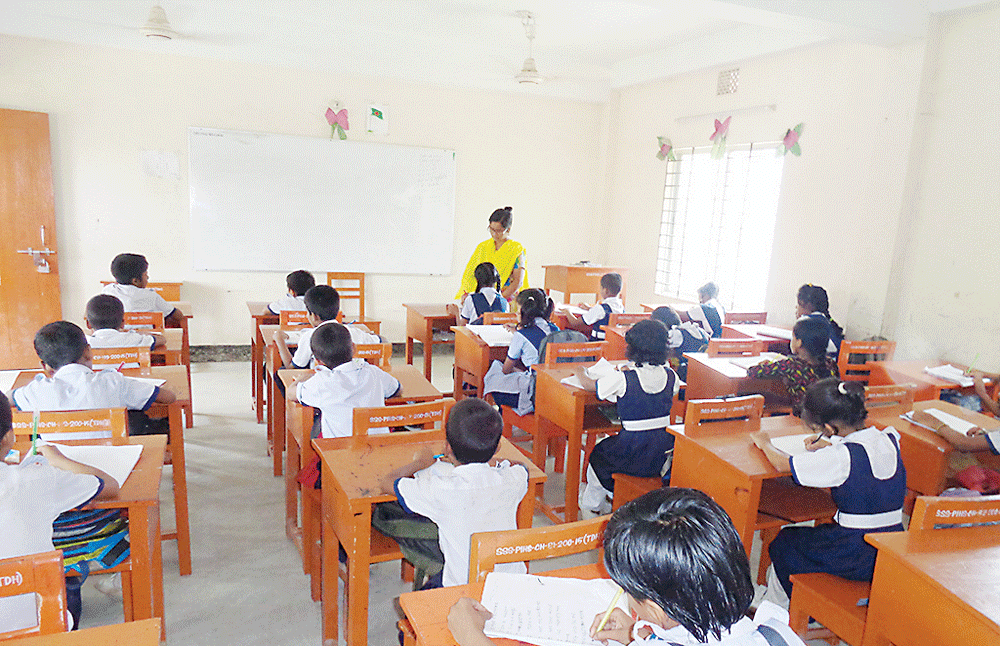 Teachers reading
Hi ! I'm Sagar. I'm in class 4. I'm nine years old.
I have a little sister. Her name is Keya. She's only three years old.
My father is a doctor and
My mother is a housewife.
My grandfather was a school teacher, but he doesn’t work now. My grandfather helps me with my homework. He is very smart!
My grandmother works at home. She makes the best ' Pithas ' in   
the world! She helps my mother with the garden.
My mother has a wonderful garden. I am very proud of it. She grows the best tomatoes and cucumbers in the neighbourhood. They are delicious!
Listen to me
1. Who has a wonderful garden?
Ans: Sagar's mother has a wonderful garden.
2. How old is Sagar?
Ans: Sagar is nine years old.
3. What does grandmother make?
Ans: Grandmother makes Pithas.
4. What does Sagar's father do?
Ans: Sagar's father is a doctor.
10 minutes
Task & checking learning
Questions
How many members in your family?
What does Sagar do?
Who was a teacher?
How old is Keya?
Who are in your family?
Home work
Write five sentences about your family
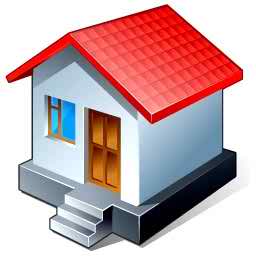 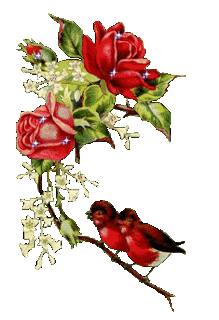 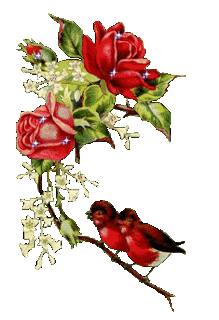 Thank you all